Minor Industrial Metals
Robert Hendrickson, MD
Minor industrial metals
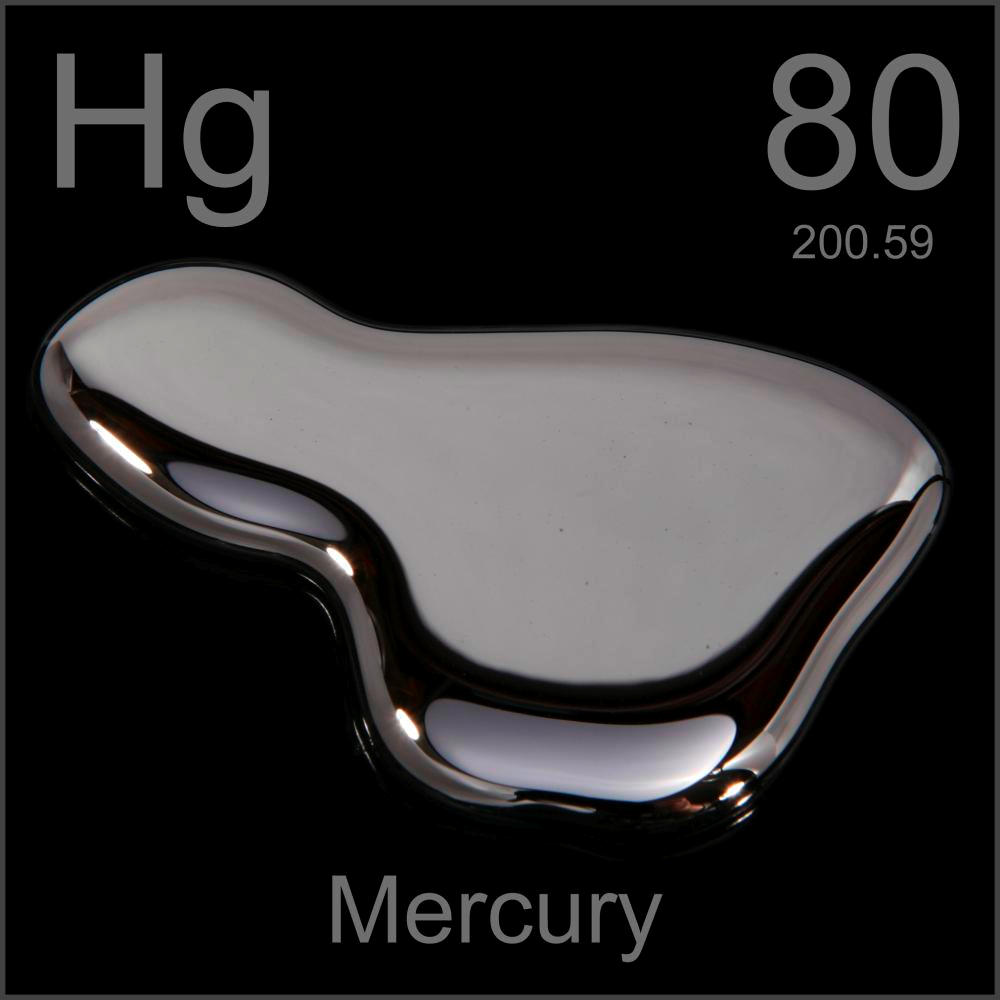 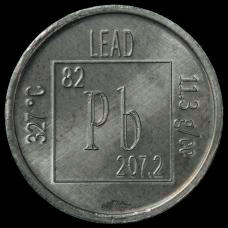 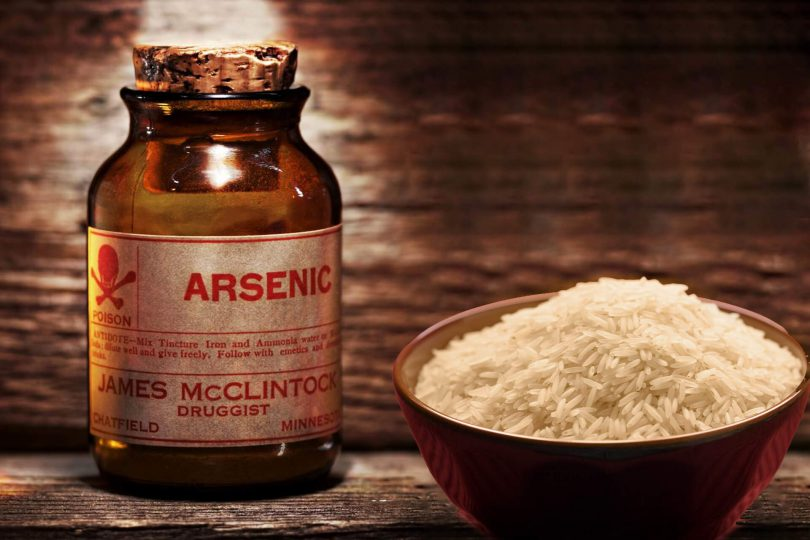 Minor industrial metals
Aluminum 
Beryllium
Cadmium
Chromium
Copper
Manganese
Nickel
Platinum/platinoids/palladium
Thallium
Zinc
Minor industrial metals
Aluminum 
Beryllium
Cadmium
Chromium
Copper
Manganese
Nickel
Platinum/platinoids/palladium
Thallium
Zinc
Aluminum
Aluminum
Most abundant metal in earth’s crust
Found as ores (bauxite, gibbite, boehmite), alumina (aluminum oxide, Al2O3), or in gems (ruby, sapphire, turquoise). 
Refinement: 
Bauxite (high temp/pressure, caustic soda) -> alumina  
Smelting:
Alumina –(electrolytic reduction in potroom) -> aluminum
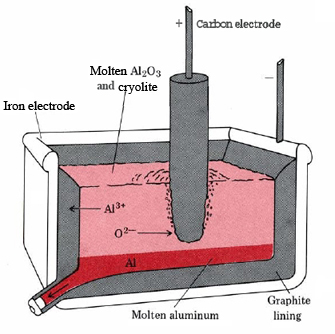 Aluminum
Aluminum potroom
Aluminum
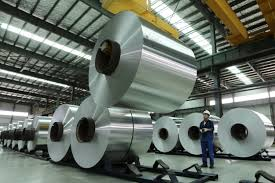 Uses:
Automobiles
Cookware, antiperspirants
Antacids
Alum solution (potassium[or ammonium] aluminum sulfate) – bladder irrigation (astringent)
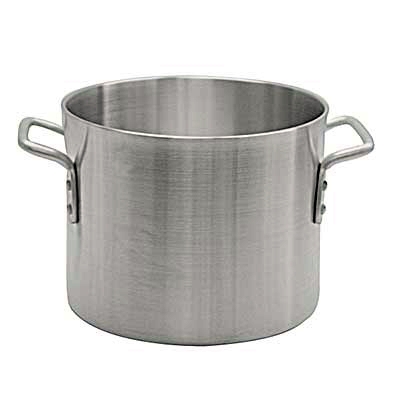 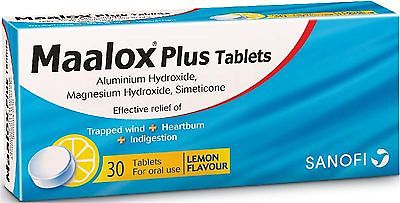 Aluminum
Absorption:  GI or inhalational
Distribution:  bound to transferrin(90%) & citrate
Excreted unchanged in urine
Half-life: months to years (may be due to pulmonary deposition in workers)
[Speaker Notes: Transferrin – iron-binding glycoprotein]
Aluminum
Workers at risk:
Aluminum refining & smelting
Welders 
Workers involved in cutting/manipulating aluminum parts/plates
Aluminum
Acute toxicity: not occupational
Bladder irrigation with alum, oral intake of aluminum with CKD.
Encephalopathy, myoclonus, seizures
Tx:  Deferoxamine
Prognosis: High mortality
Aluminum
Chronic Toxicity: Occupational
Potroom asthma: 
Exposure to metal fumes
? Hydrogen fluoride vs. aluminum
May occur within months of initial exposure
Asthma-like: normal CXR, wheezing, SOB
May resolve with elimination of exposure
Aluminum
Chronic Toxicity: Occupational
Aluminosis (pulmonary fibrosis)
Pneumoconiosis, exposure to Al dust
Restrictive lung disease
CXR: increased pulmonary markings, irregular opacities, distortion of pleura/diaphragms.
Progressive – no recovery even with elimination of exposure
Aluminum
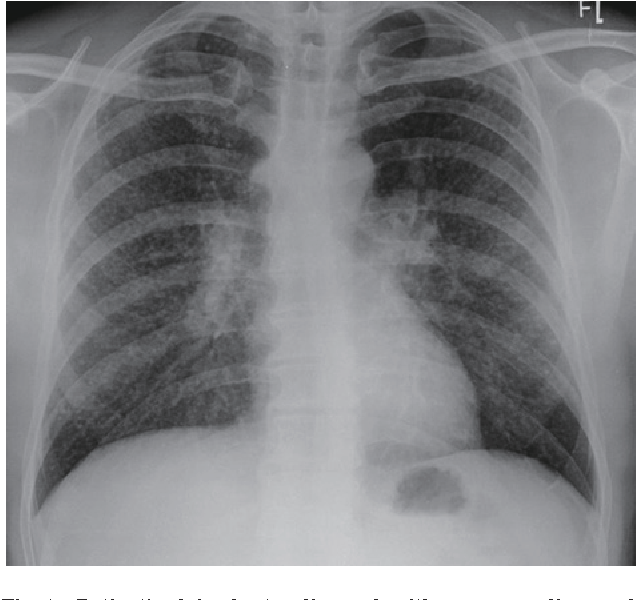 Aluminum
Chronic Toxicity:  Multisystem toxicity
Described with large chronic aluminum intake with poor renal function:
3 workers –chronic Al metal powder
Aluminum contaminated dialysis solution ("dialysis dementia")
Illicit drugs cooked on aluminum 
Chronic use of Al-containing phosphate binders
Aluminum
Chronic Toxicity:  Multisystem toxicity
Signs/symptoms:
Encephalopathy 
Dementia
Myoclonus
dysphasia, stuttering, mutism
Seizures
Microcytic anemia 
Inhib of delta aminolevulinic acid dehydrogenase (like lead)
Osteomalacia
Al accumulates in osteoblasts and leads to poor mineralization
Aluminum
Treatment:
Removal of exposure
Deferoxamine(DFO) limits and reverses some encephalopathy, anemia, and osteomalacia
Not used for pulmonary disease w/o systemic signs
Acute toxicity: DFO 15mg/kg/d IV
Combined with HD 6-8 hours later, if needed
Chronic toxicity:  DFO
National Kidney foundation guidelines
Initial 4 months of once weekly DFO infusion before HD
Then, regimen depends on blood [Al].
Aluminum
Biomonitoring
Urine Aluminum (<2.3 umol/g Cr)
Pulmonary function (restrictive function)
Prevention
Respiratory filter (P100)
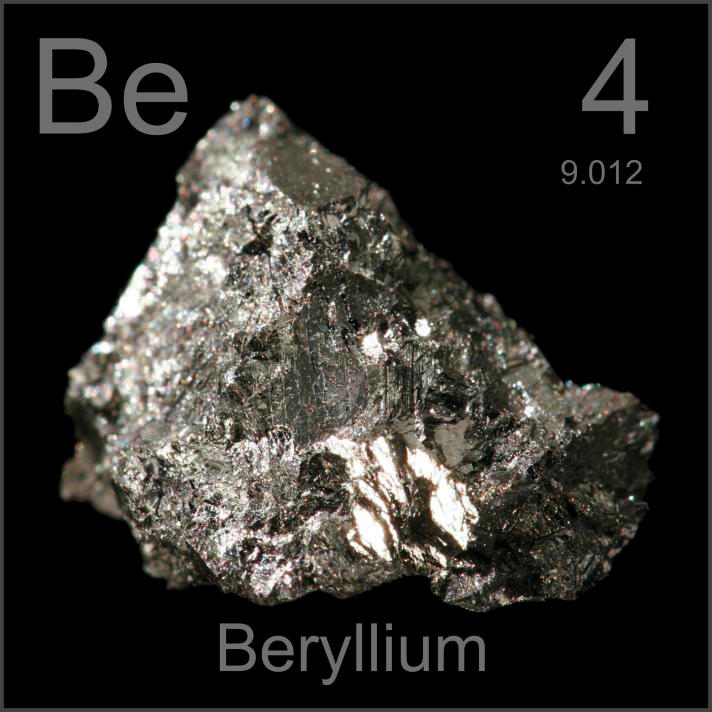 Beryllium
Beryllium
Light weight, high tensile strength, low coefficient of thermal expansion
Aerospace, nuclear weapons
Ceramics
Computer parts, electronics
Also:
Alloy for dental bridges
Copper berrylium – springs/tools used in environments with explosive hazards (e.g. mines, oil rigs) or cryogenic equipment
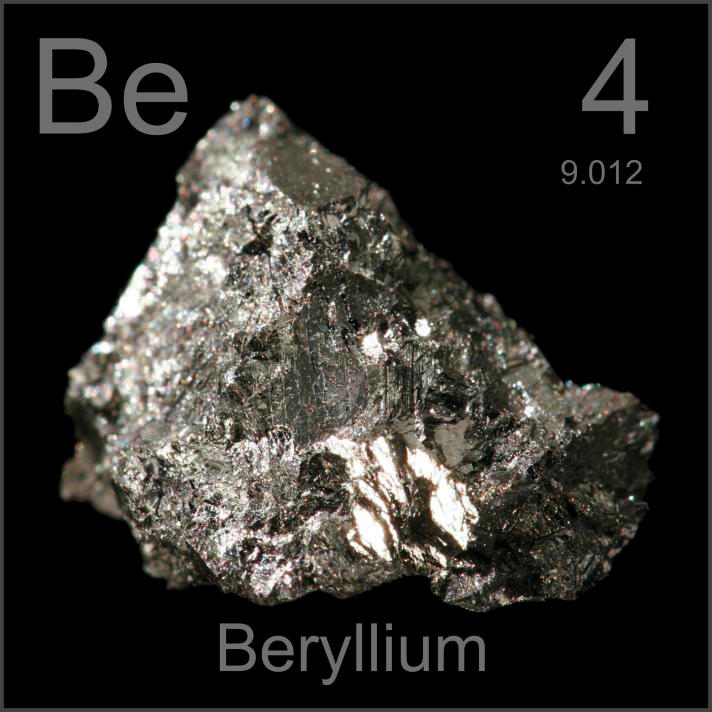 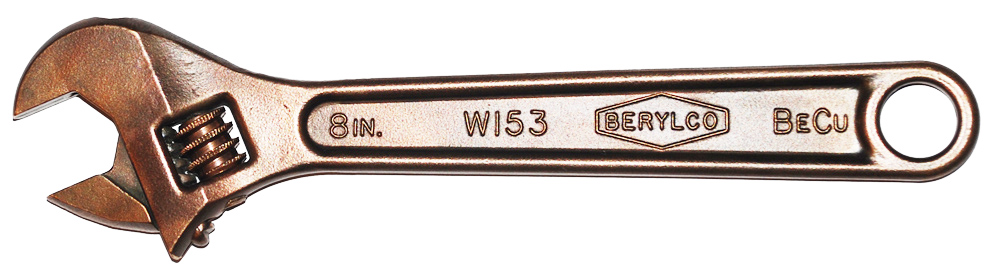 Beryllium
Exposure
Fumes (beryllium oxides)
Respirable dust (beryllium oxides, metal, salts, alloy)
Machinists – have highest rate of toxicity 
Absorption
Inhalational
Excretion – urine
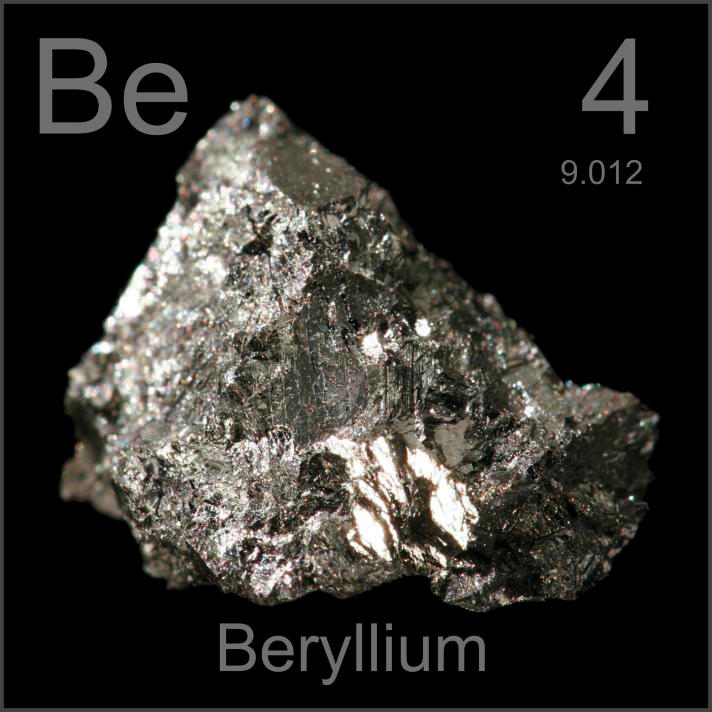 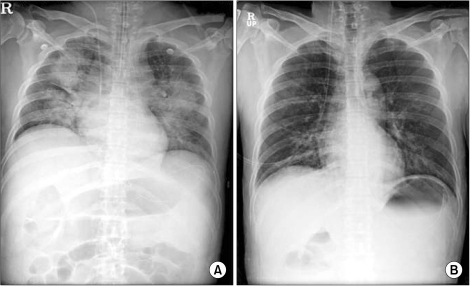 Beryllium
Toxicity
Acute high concentration exposure 
Acute berrylium pneumonitis
Can be associated with mucosal irritation
CXR:  peribronchial thickening, diffuse infiltrates
Tx: Corticosteroids
Prognosis:  
May resolve over weeks to months
can become chronic 
rare acute fatalities
Exposure well above the PEL
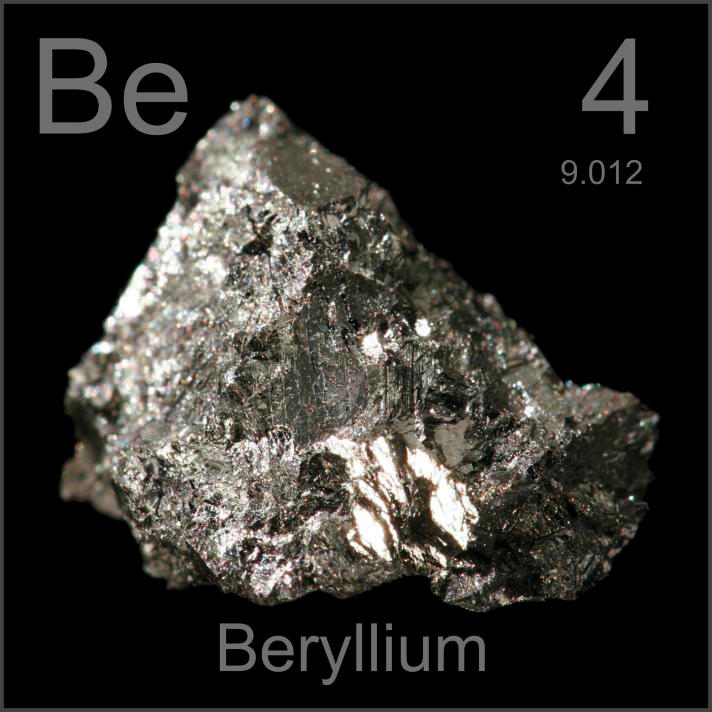 Beryllium
Toxicity – dermal
Beryllium salts 
Contact dermatitis
Beryllium splinters embed in skin/wounds
Chronic skin ulceration
Wart-like granulomatous papules
Require debridement/excision
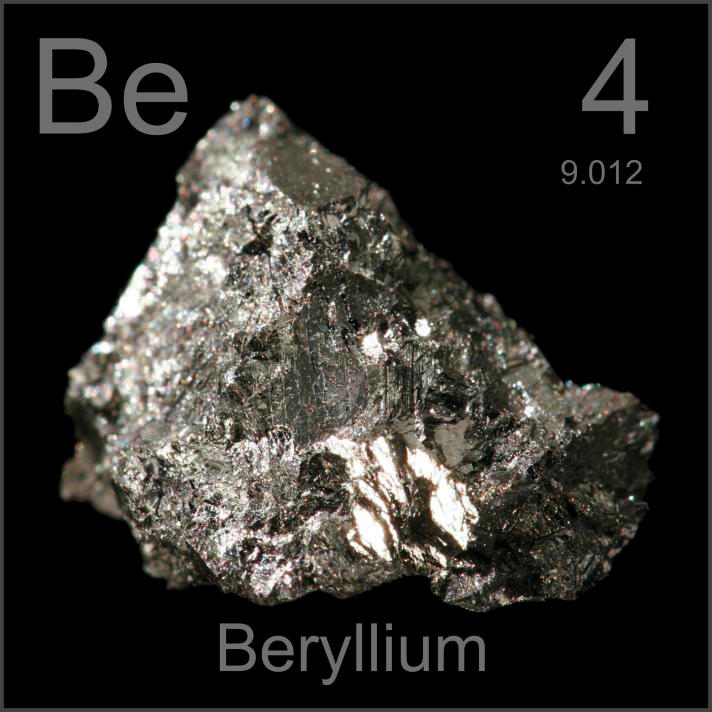 Beryllium
Mahmoud Elhusseiny Abolmagd, Occupational lung diseases –general principles and approaches and beryllosis review, available at: https://www.slideshare.net/1084843033/occupational-lung-diseases-general-principles-and-approaches-and-beryllosis-review
Beryllium
Toxicity – Chronic Beryllium Disease (CBD)
Inhalation of beryllium dust or fumes
Beryllium deposits in pulmonary interstitium & some translocate to hilar lymph nodes
Induce Type 2 MHC immune response
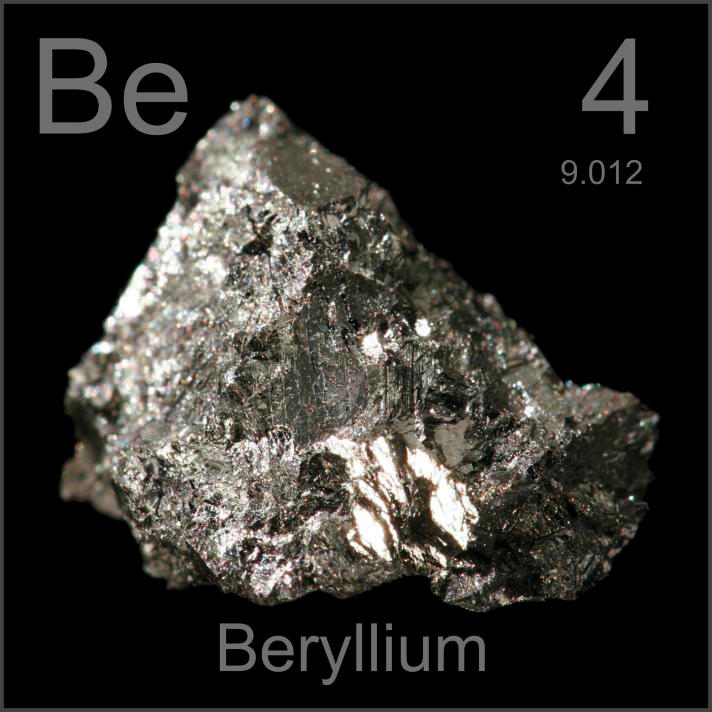 Beryllium
Toxicity – Chronic Beryllium Disease (CBD)
Symptoms/signs:
Insidious onset
May occur w/in 2 months of exposure up to 30 years (mean is 6-10y after exposure ceases)
Cough, CP, SOB, potential PAH, Right ventricular failure
Early sign: bilateral basal rales
Poor exercise tolerance-most sensitive 
CXR:  
nodular parenchymal densities
Hilar lymphadenopathy
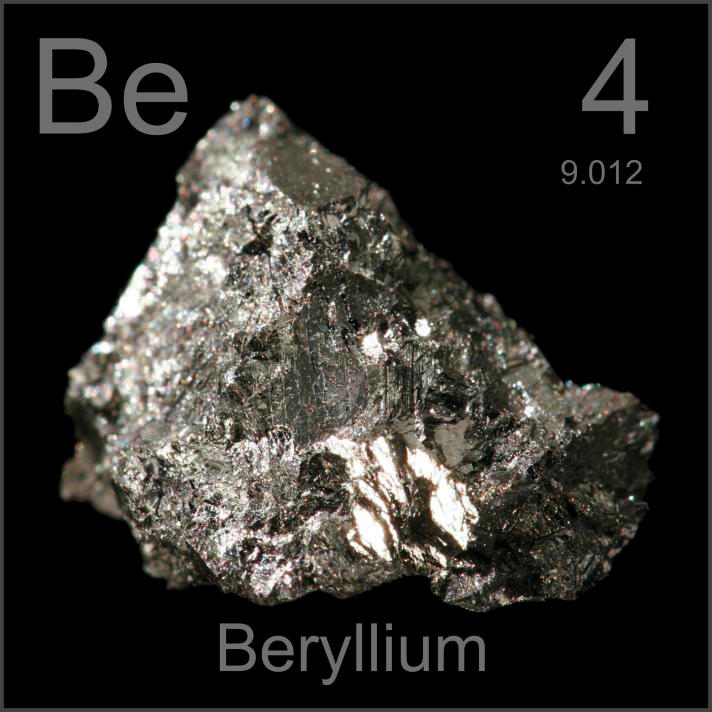 [Speaker Notes: Poor exercise tolerance is the most sensitive question/test to detect early CBD]
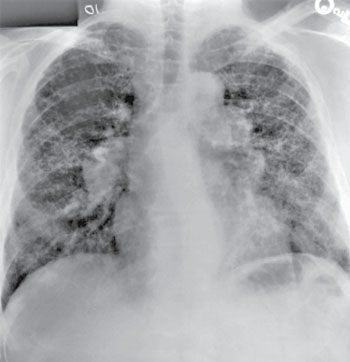 Beryllium
Beryllium
Pulmonary toxicity – mixed pattern:
Obstructive (1/3)
Restrictive (1/3)
Reduced diffusing capacity (DLCO) with normal lung volume and airflow (1/3)
Beryllium
Diagnosis:
CT scan more sensitive than CXR for detecting pulmonary disease
Beryllium lymphocyte proliferation test (BeLPT)
Blood or BAL
Positive only if lymphocytes react to beryllium
Very specific for Berylliosis (CBD)
BAL BeLPT can be used to differentiate sarcoidosis from chronic beryllium disease.
Beryllium
Prevention:
CBD can occur at concentrations below the PEL
~ 1-3% of all workers will develop beryllium sensitivity (without symptoms or signs)
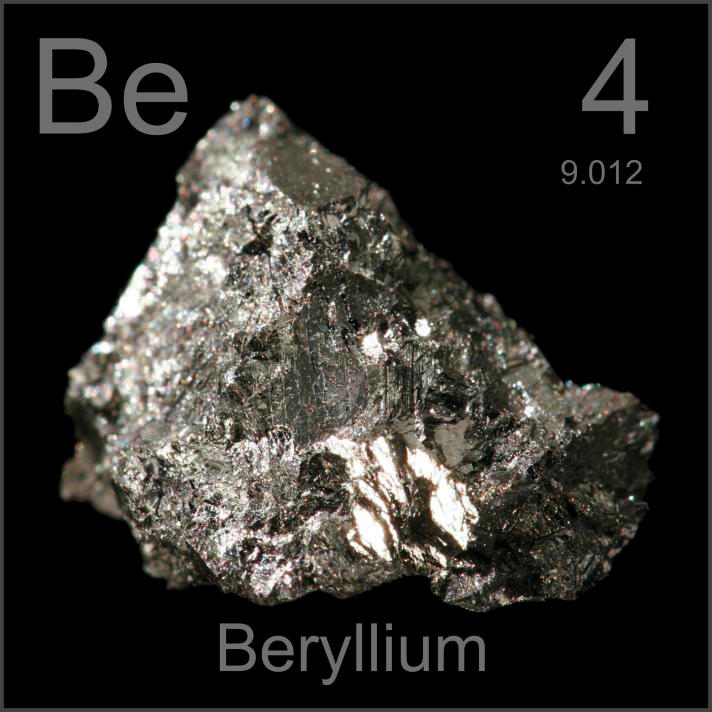 [Speaker Notes: Exercise tolerance test is the most sensitive]
Beryllium
Prevention:
Substitute safer materials
Engineering controls
Industrial hygiene practices
Workplace monitoring
Administrative controls (limit # of employees exposed)
Medical screening program
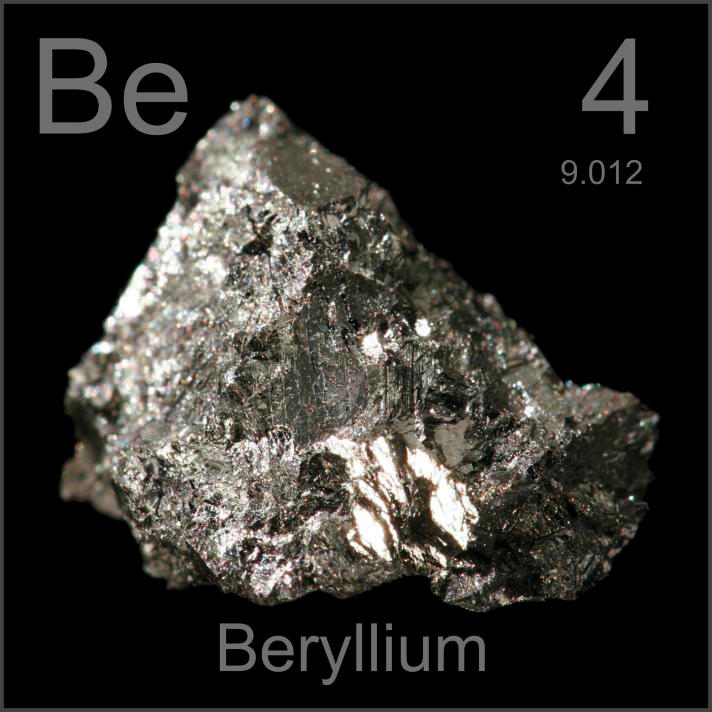 [Speaker Notes: Exercise tolerance test is the most sensitive]
Beryllium
Prevention:
Monitoring – every 2 years:
BeLPT (10% of cases have negative BeLPT)
Exercise tolerance test
Chest xray 
Pulmonary function testing
Diffusion capacity
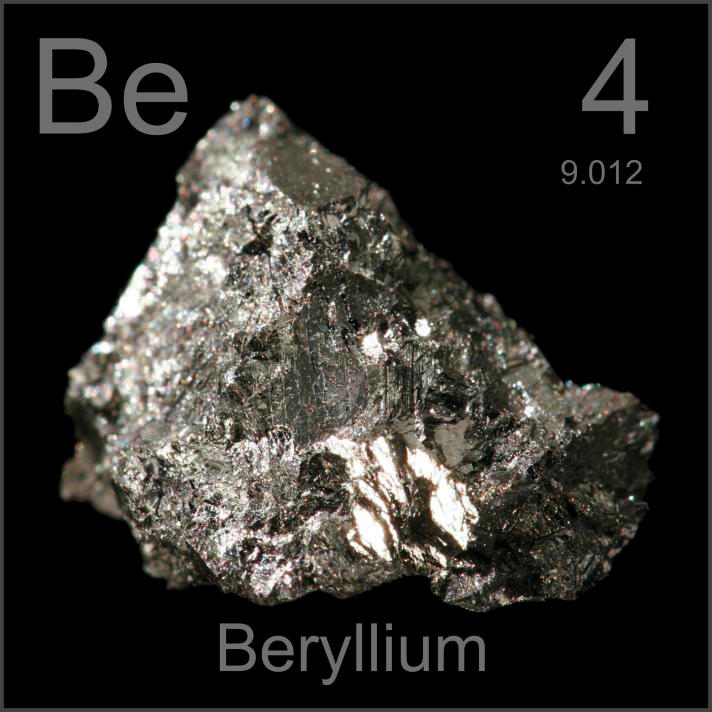 [Speaker Notes: Exercise tolerance test is the most sensitive]
Beryllium
Treatment for Chronic Beryllium Disease (CBD):
Lifelong corticosteroids – slow progression of pulmonary disease
Indications: severe symptoms, abnormal radiography, abnormal pulmonary test/diffusion test
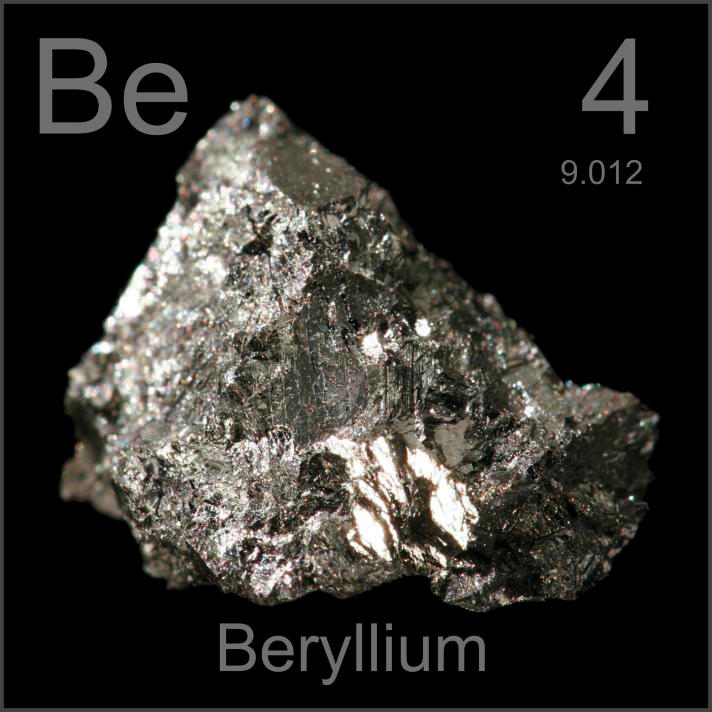 [Speaker Notes: Prednisone 50mg qd for 6 months, then decrease to least effective dose.]
Cadmium
[Speaker Notes: Prednisone 50mg qd for 6 months, then decrease to least effective dose.]
Cadmium
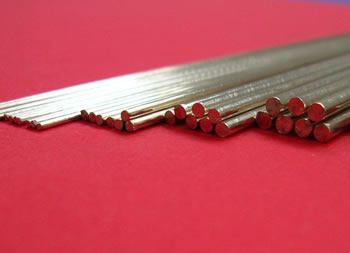 Found in zinc ores
Cadmium sulfide or oxide
Uses: 
Solder & brazing rods
Nickel cadmium batteries
Pigment (glass manufacture)
Neutron absorber in nuclear reactors
Veterinary antihelminthic
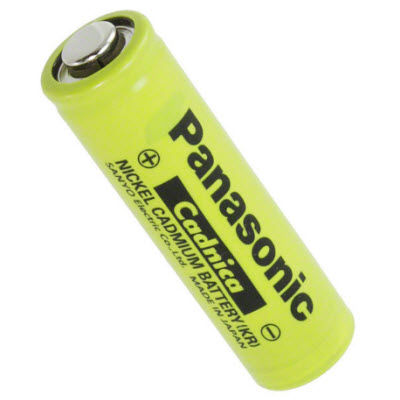 [Speaker Notes: Prednisone 50mg qd for 6 months, then decrease to least effective dose.]
Cadmium
Workers at risk:
Welders
Hobbyists (tend to have less PPE & engineering controls)
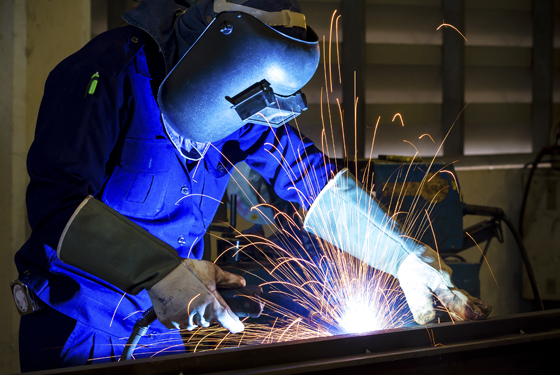 [Speaker Notes: Prednisone 50mg qd for 6 months, then decrease to least effective dose.]
Cadmium
Absorption: inhalational
Bound to alpha2-microglobulin & albumin
Concentrates in liver & kidney
Bound to metallothionein (Cd-MT)
Sequesters Cd, decreasing toxicity
Cd-MT is filtered in urine, then reabsorbed in proximal tubule, leading to renal toxicity
Half-life:  > 10 years
[Speaker Notes: Prednisone 50mg qd for 6 months, then decrease to least effective dose.]
Cadmium
Acute inhalational toxicity:
6-12 hours after exposure
Fever, cough (looks initially like metal fume fever)
ARDS progresses over 3 days
Treatment:
Corticosteroids
Prognosis:
Some recover lung function
Chronic restrictive lung disease
Fibrosis
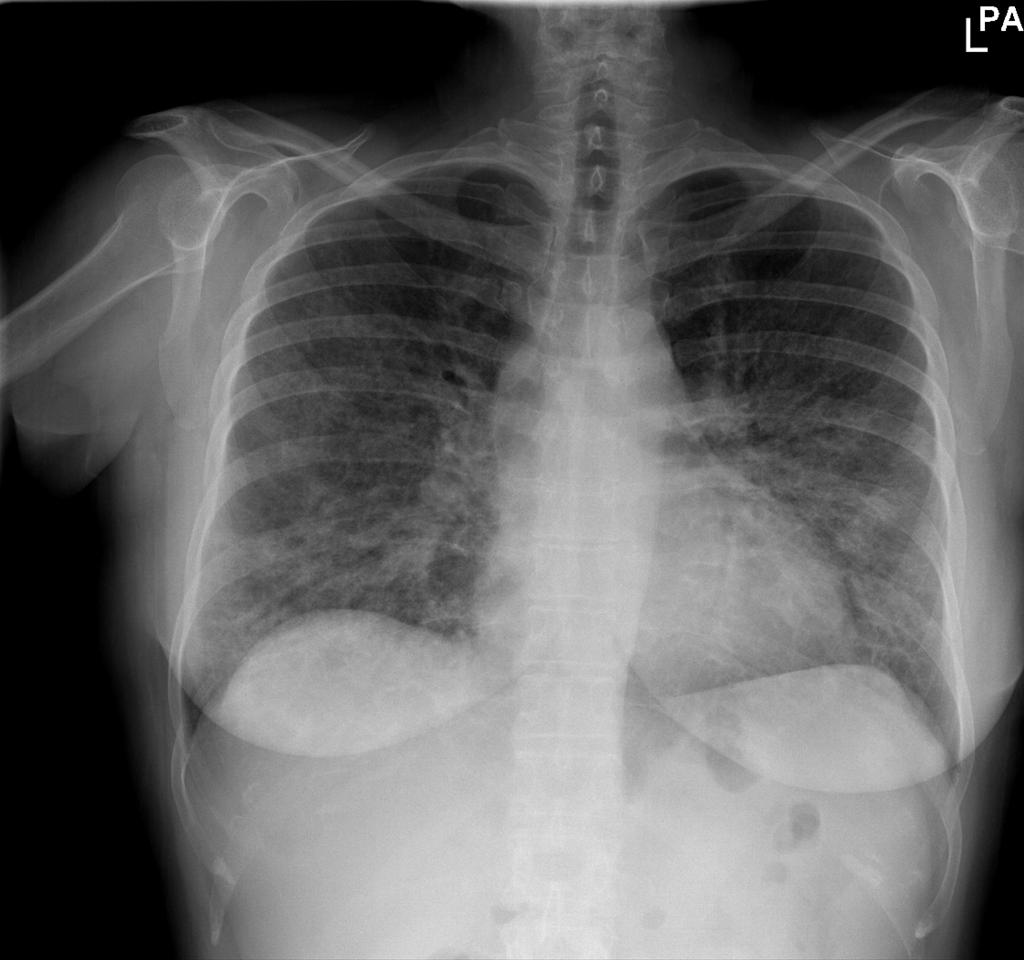 [Speaker Notes: Prednisone 50mg qd for 6 months, then decrease to least effective dose.]
Cadmium
Acute oral ingestion of cadmium compounds:
Severe irritant injury to upper GI tract
Multi-organ failure
Hypotension
Treatment:  
Gastric lavage (NGT, usually powder)
DMSA (succimer)
[Speaker Notes: Prednisone 50mg qd for 6 months, then decrease to least effective dose.]
Cadmium
Chronic exposure:
Kidney dysfunction:
Initial proteinuria (beta microglobulin), then procedes to glomerular dysfunction and CKD
Pulmonary effects: 
Conflicting studies: no effect, restrictive, obstructive
Osteomalacia
Itai-Itai disease associated with oral cadmium, primarily in post-menopausal women, not seen often in workers
Cancer 
Some association with lung cancer (though As may be the cause)
IARC 1 "known human carcinogen"
[Speaker Notes: Prednisone 50mg qd for 6 months, then decrease to least effective dose.]
Cadmium
Prevention:
Ventilation
Respiratory protection
Medical monitoring:
Initial UCd, beta2 microglobulin
At least annual
Removal from duty:
Urine beta 2 microglobulin > 750 mcg/g Cr
& Urine cadmium > 3 mcg/g Cr
Urine cadmium > 7 mcg/g Cr
Blood cadmium > 10 mcg/L
[Speaker Notes: Proteinuria can occur with Urine cadmium as low as 5 mcg/g Cr.
95%ile of US citizens is 2 mcg/g Cr]
Cadmium
Treatment:
Removal from exposure
Chelation is not effective for chronic toxicity
Most Cd is chelated to metallothionien
Proteinuria & kidney dysfunction are not necessarily reversible
[Speaker Notes: Prednisone 50mg qd for 6 months, then decrease to least effective dose.]
Chromium
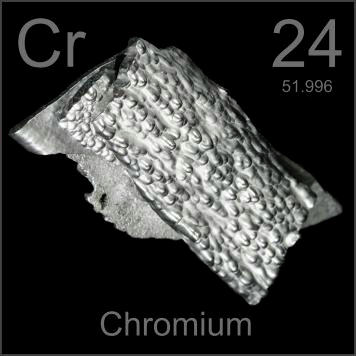 [Speaker Notes: Prednisone 50mg qd for 6 months, then decrease to least effective dose.]
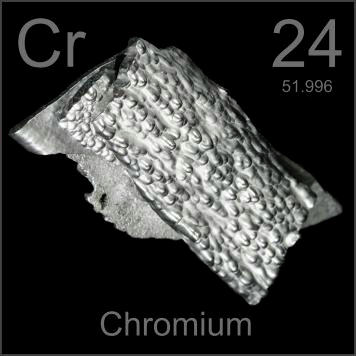 Chromium
Found as chromite (FeCr2O4)
Oxidation states –2 to +6, but primarily 
Cr3+ (trivalent chromium)
Cr6+ (hexavalent chromium)
Common use:
Stainless steel (chromium, nickel, iron)
"hard chrome"-plating for machine parts
Armor plating/safes
[Speaker Notes: Prednisone 50mg qd for 6 months, then decrease to least effective dose.]
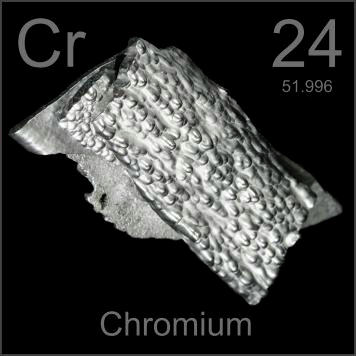 Chromium
Essential element
Facilitates insulin binding
Metabolism of glucose and fats
Reduction of Cr6+ to Cr3+ occurs with extraction of electrons from proteins, lipids, DNA, etc (oxidizing potential)
[Speaker Notes: Prednisone 50mg qd for 6 months, then decrease to least effective dose.]
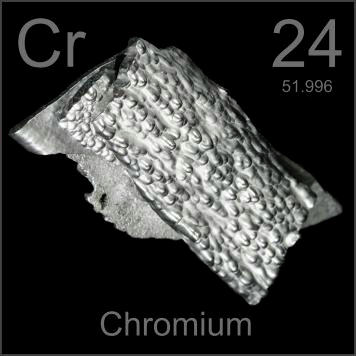 Chromium
Common industrial sources:
Welding stainless steel
Ferrochrome pigment manufacturing & use
Leather tanning
Chrome plating & chromate production
Environmental sources:
Coal power plants
Wood treated with CCA (copper, chrome, arsenate)
[Speaker Notes: CCA was voluntarily pulled from the market in 2003]
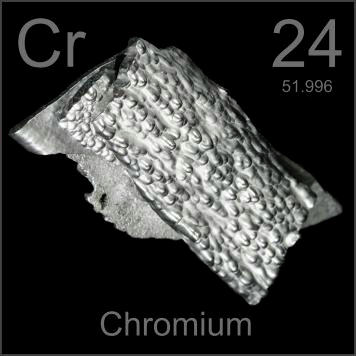 Chromium
Absorption:
Inhalational – major route in industrial settings
GI – very poor, hexavalent > trivalent
Cr6+ mostly converted to Cr3+ once absorbed
Excreted as Cr3+ in urine (80%)
Half-life triphasic
7h, 15-30d, 3y
[Speaker Notes: CCA was voluntarily pulled from the market in 2003]
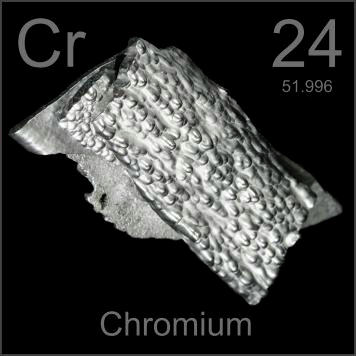 Chromium
Acute toxicity:
Ingestion of Cr6+
GI hemorrhage
Hemolysis / DIC
ATN / AKI
Hyperlactatemia
Hyperkalemia
ARDS – up to 3 days after exposure
[Speaker Notes: CCA was voluntarily pulled from the market in 2003]
Chromium
Chronic toxicity – inhalational industrial
Occupational asthma
Pneumoconiosis
Lung cancer – small-cell
Latency 13-30 years (but as low as 2 years)
Nasal septal perforation
Aminotransferase elevation
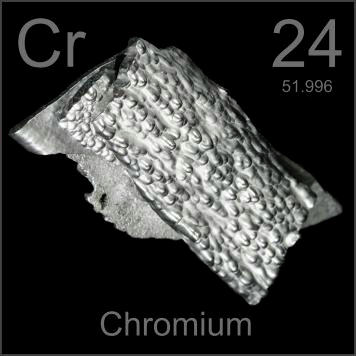 [Speaker Notes: CCA was voluntarily pulled from the market in 2003]
Chromium
Chronic toxicity – dermal
Contact dermatitis:
Type 4 hypersensitivity reactions
Cement workers (wet cement)
Handling automobile parts
Locksmiths
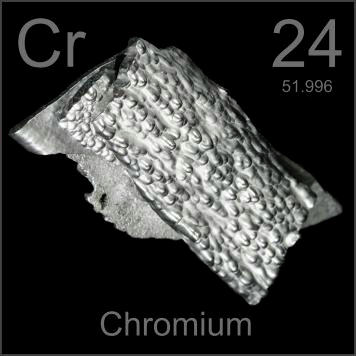 [Speaker Notes: CCA was voluntarily pulled from the market in 2003]
Chromium
Chronic toxicity – dermal
"Blackjack disease" - hand contact dermatitis
"Chrome holes" - painless ulcers of the skin or nasal septum
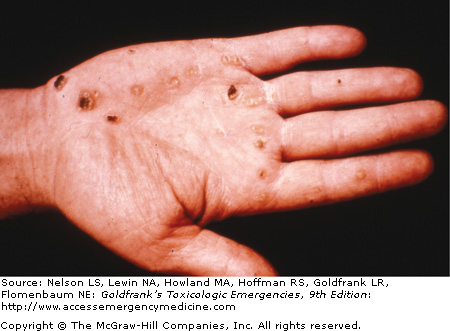 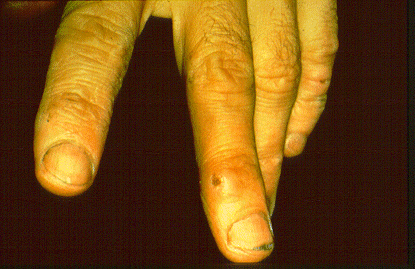 [Speaker Notes: CCA was voluntarily pulled from the market in 2003]
Chromium
Diagnosis:
Speciation of Cr3+ and Cr6+ is difficult
No commercially available chromium-free needles
Cigarette smoke contains chromium 
Blood: may confirm recent exposure (~1d)
Urine: 24 hour collection in acid-washed metal-free container – reflects last 1-2 day exposure
Diurnal variation
[Speaker Notes: CCA was voluntarily pulled from the market in 2003]
Chromium
Treatment:
N-Acetylcysteine
Increases renal excretion of chromium in rats
No human data
No chelators are effective
HD is not effective
[Speaker Notes: CCA was voluntarily pulled from the market in 2003]
Chromium
Prevention:
PPE
Engineering controls
Biomonitoring
Urine chromium reflects recent exposure, so is best used in an investigation, but can be used as a screening tool for high risk occupations
[Speaker Notes: CCA was voluntarily pulled from the market in 2003]
Questions and discussion…
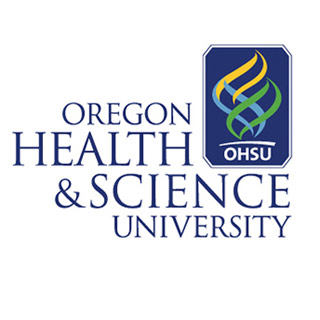 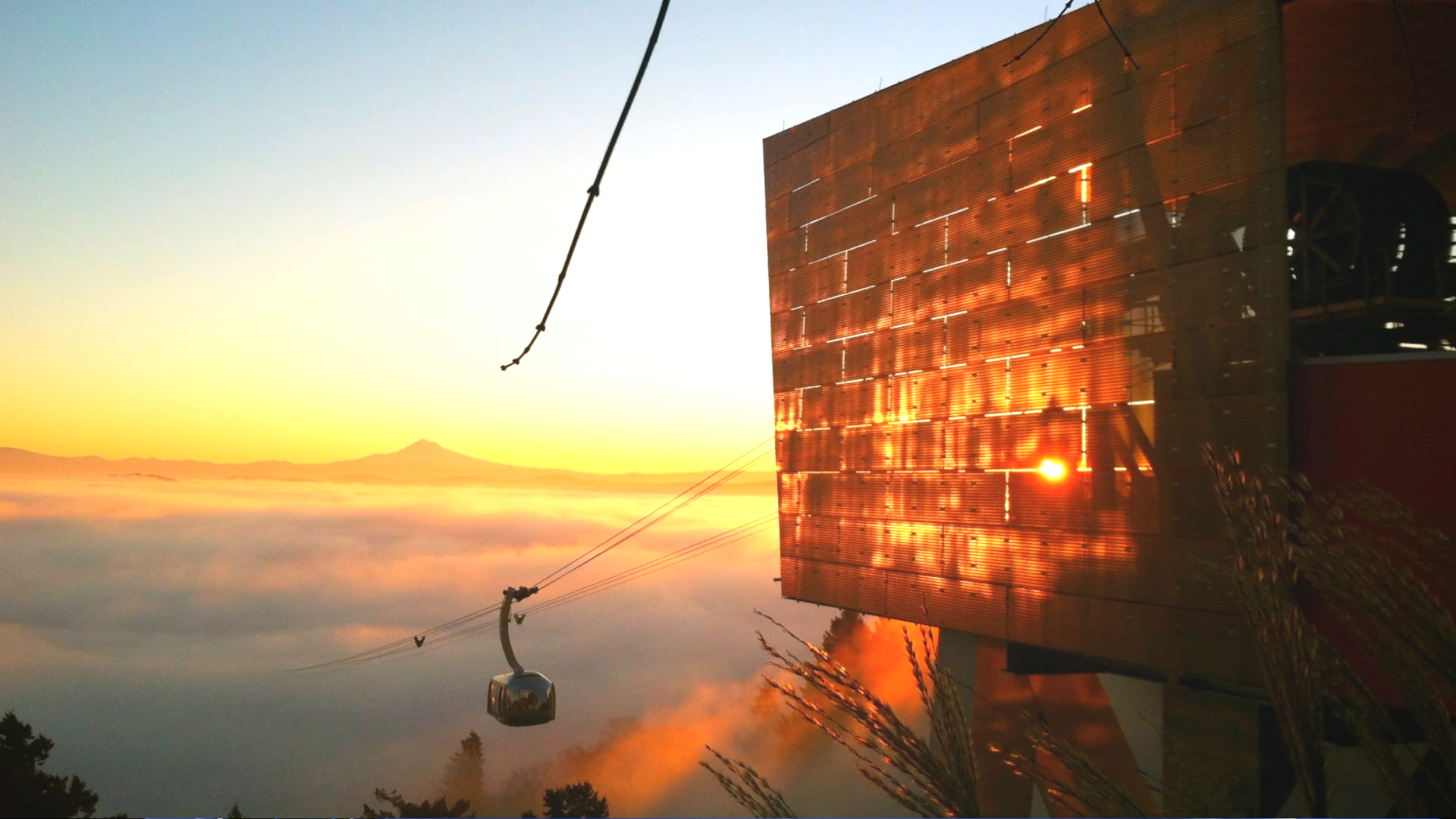